クラウドにおけるVMリダイレクト攻撃を防ぐためのリモート管理機構
九州工業大学
猪口恵介　光来健一
1
クラウドにおけるVMのリモート管理
IaaS型クラウド
ユーザに仮想マシン（VM）を提供
ユーザは管理サーバを通してVMを管理
VMの起動、終了、マイグレーションなどの操作
VNCやSSHなどを用いたリモート制御
ユーザ
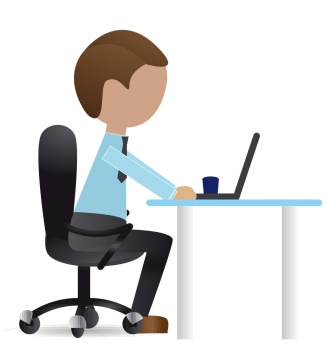 VM
管理
サーバ
操作
IaaS型クラウド
2
信頼できないクラウド管理者
管理サーバはクラウド管理者が管理
VMと管理者が異なる
クラウド管理者は信頼できるとは限らない
Google管理者によるプライバシ侵害の事例 [TechSpot '10]
サイバー犯罪の28%は内部犯行という報告 [PwC '14]
管理者の35%は機密情報に無断でアクセス [CyberArk '09]
ユーザ
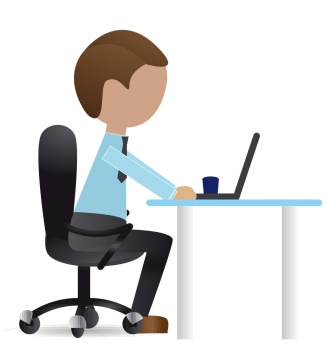 VM
操作
管理
サーバ
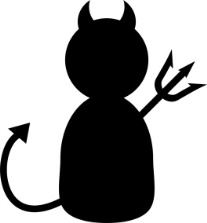 クラウド
管理者
3
情報漏洩の危険
VM内の情報を盗まれる可能性
例：VMをリモート制御する際の入出力を盗聴
ログインパスワード、表示された機密情報など
情報漏洩を防ぐ手法が提案されてきた
例：ユーザとVMの間で入出力を暗号化 [Egawa+'12]
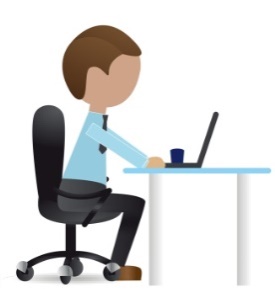 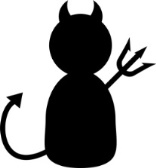 ユーザ
盗聴
入出力
管理
サーバ
VM
暗号化/復号化
暗号化/復号化
4
VMリダイレクト攻撃
ユーザがアクセスするVMを変更する攻撃が可能
クラウド管理者はマルウェアなどをインストールした悪意あるVMを用意
そのVMにアクセスさせ、VM内で機密情報を盗む
単なる入出力の暗号化では防げない
悪意あるVM内では情報が復号されるため
ユーザ
悪意あるVM
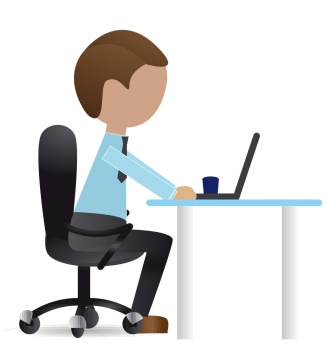 操作
管理
サーバ
VM
マルウェア
自分のVMにアクセス
5
提案：UVBond
ユーザとVMを強く結びつけることでVMリダイレクト攻撃を防ぐ
ディスク暗号化を利用してユーザのVMを安全に起動し、VM識別子を発行
VM識別子を用いてユーザ自身のVMを安全に操作
ハイパーバイザがこれらの安全性を担保
ユーザ
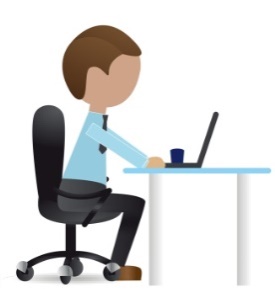 VM識別子
操作
管理
サーバ
悪意あるVM
VM
VM識別子
ハイパーバイザ
6
信頼モデル
ハイパーバイザは信頼できると仮定
信頼するための様々な手法が提案されている
TPMを用いたセキュアブートで起動時に改ざんを検出
ハードウェアを用いて実行時の改ざんを検出
信頼できない管理者が管理サーバの権限を悪用することを仮定
ユーザVM
管理サーバ
VM
ハイパーバイザ
確認
第三者機関
またはユーザ
ハードウェア
TPM
クラウド
7
ディスク暗号鍵の安全な登録
ユーザはVM起動時にディスク暗号鍵をハイパーバイザに登録
ハイパーバイザの公開鍵を使って暗号化
管理サーバ経由でハイパーバイザに送信
ハイパーバイザが自身の秘密鍵で復号
秘密鍵を持たない管理サーバは復号できない
ユーザ
ディスク
暗号鍵
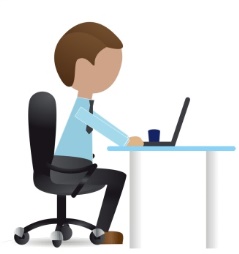 管理
サーバ
送信
暗号化
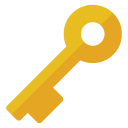 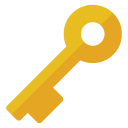 復号
公開鍵
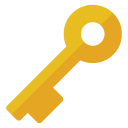 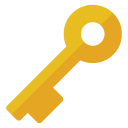 秘密鍵
ハイパーバイザ
8
暗号化ディスクを用いたVM起動
登録したディスク暗号鍵とユーザの暗号化ディスクを用いてVMを起動
ハイパーバイザがデータの暗号化・復号化を行う
VMが読み込むデータを復号し、書き込むデータを暗号化
ユーザの暗号化ディスク以外では正常に起動できない
ユーザ
暗号化
ディスク
VM起動
コマンド
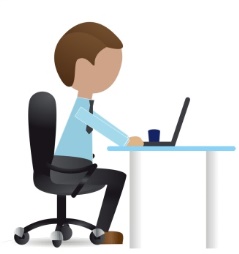 管理
サーバ
VM
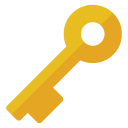 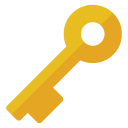 復号
ハイパーバイザ
9
登録されたディスク暗号鍵の確認
ディスク暗号鍵がすり替えられる可能性がある
管理者の用意した暗号化ディスクからVMを起動される
ハイパーバイザは確認用データをディスク暗号鍵で暗号化してユーザに返送
ユーザが正しく復号できればディスク暗号鍵はユーザのもの
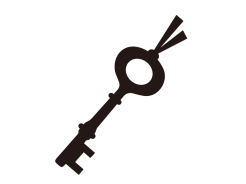 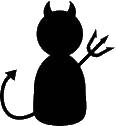 VM起動
コマンド
ユーザ
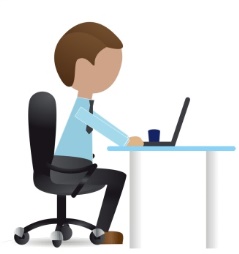 管理
サーバ
悪意ある
VM
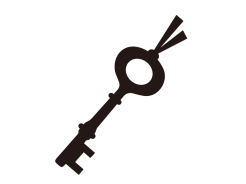 暗号化
復号
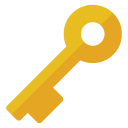 確認用データ
・ｿ遒ｺ隱咲畑繝・・繧ｿ
10
ハイパーバイザ
ディスク暗号化 vs. 整合性検査
一般的に、正しいディスクが用いられていることは整合性検査により保証
ディスクからデータを読み込む際にハッシュ値を計算して正しい値と比較
正しいハッシュ値をハイパーバイザ内に保持するのは困難
4KBにつき256ビットのハッシュ値を使うと、1TBのディスクに対して4GBのハッシュ値が必要
UVBondではディスクが正しく復号できなければVMが正常に起動出来ないことを利用
11
セキュアなVM識別子の発行
ハイパーバイザはディスク暗号鍵で暗号化したVM識別子をユーザに返す
ディスク暗号鍵を介してVM識別子とVMを結びつけ
ハイパーバイザはVM識別子と一致するVMにだけ操作を許可
ユーザ
VM識別子
VMへ
アクセス
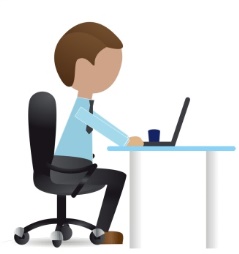 管理
サーバ
悪意あるVM
VM
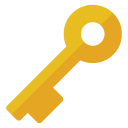 VM識別子
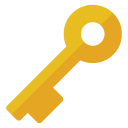 12
ハイパーバイザ
管理コマンド単位での操作
ユーザは管理サーバにコマンドを送ってVMを操作
管理コマンド単位でVM操作を許可・拒否する必要
ハイパーバイザは管理コマンドを認識できない
ハイパーバイザが認識できるのは管理コマンドが発行するハイパーコールだけ
ユーザ
VM識別子
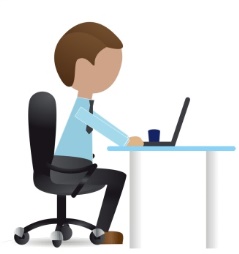 管理コマンド
管理
サーバ
VM
ハイパーコール
VM識別子
13
ハイパーバイザ
ハイパーコール列での識別
ハイパーコールの呼び出し順によって管理コマンドを識別
管理コマンドはハイパーコール列で特徴づけが可能
ユーザはVM識別子とともにハイパーコール列も送信
ハイパーコール列が正しく実行されている間だけVMへのアクセスを許可
memory_op
memory_op
sysctl
sysctl
xen_version
9
10
11
12
1
8
domctl
domctl
x8
memory_op
sysctl
13
14
15
14
アクセス制御
ユーザの意図する操作に限定
ハイパーコール列が同じ別の管理コマンドを作成することもできる
ハイパーコール列が同じであればVMに対して本質的に同じ操作しかできない
クラウド管理者に一部の操作を許可
VM識別子なしでの実行を許可する管理コマンドに対応するハイパーコール列を登録
管理とセキュリティのトレードオフ
15
UVBondの実装
Xen 4.4.0を用いて実装
ハイパーバイザ内でのディスク入出力の解析
準仮想化と完全仮想化
ハイパーバイザ内での暗号化・復号化
WolfSSLのAES，RSAを移植
暗号処理の高速化のためにAES-NIに対応
VM識別子を用いたVMの操作
ハイパーコール列を利用したアクセス制御
UVBondを用いてVMの起動・操作を行うクライアントを作成
16
準仮想化ディスクI/Oの暗号化
VMはディスクバッファ経由でディスク入出力を行う
ハイパーバイザはディスクバッファを特定し、読み書きされるデータを暗号化・復号化
ディスクバッファに復号後のデータを格納すると情報漏洩の恐れ
クラウド管理者が盗聴可能になる
暗号化ディスク
データ
ディスク
バッファ
データ
VM
盗聴
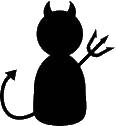 管理者
暗号化・復号化
ハイパーバイザ
17
ディスクバッファの二重化
データの傍受を防ぐために2つのバッファを用意
暗号化ディスクは暗号化バッファを利用
VMは非暗号化バッファを利用
クラウドの管理者からはアクセス禁止
1つのディスクバッファであるかのように見せる
要求・応答の送信時にバッファ間でデータを同期
暗号化
ディスク
暗号化
バッファ
非暗号化
バッファ
VM
暗号化
復号化
ハイパーバイザ
18
完全仮想化ディスクI/Oの復号
VM起動時のBIOSによるディスク読み込みは512バイトのセクタ単位で復号
ハイパーバイザ内でI/O命令をエミュレート
4バイトのIN命令と508バイト分のIN命令の繰り返しに分けてトラップされるので後者でまとめて復号
VM
暗号化ディスク
BIOS
IN命令のトラップ
復号
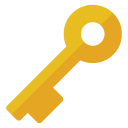 19
ハイパーバイザ
プロセス単位の管理コマンド識別
ハイパーコール列は登録したプロセスにのみ適用
他の管理コマンド等によって呼び出されたハイパーコールと区別して判別できるようにするため
プロセスに固有のCR3レジスタの値を利用
ハイパーコール列の登録時にCR3レジスタの値も登録
CR3レジスタの値が一致する場合だけチェック
プロセスA

CR3：5112
domctl
5112
domctl
sysctl
2
1
3
domctl
プロセスB

CR3：7731
20
実験
目的
VMリダイレクト攻撃を含めた不正な操作を検知可能であるかの確認
管理コマンド実行時間、VMの起動時間、ディスクI/O性能の測定
実験環境
VM
21
管理コマンドの実行
リモートホストから管理コマンドを送信・実行
同時にVM識別子とハイパーコール列を暗号化して送信
管理コマンドとしてVMの一時停止、再開を指定
VM識別子とハイパーコール列がどちらも正しい場合は実行の成功を確認
いずれかが間違っていた場合は失敗
VMの一時停止
VMの再開
22
管理コマンドの実行時間
VMの一時停止を行う管理コマンドの実行時間を測定
UVBondを用いない従来システムと比較
UVBondは従来システムの2倍時間がかかっている
用いた管理コマンドの実行時間が短く、ハイパーコール列の登録時間が相対的に長くなったため
23
VMの起動時間
VMの起動時間を測定
従来システムより5.7秒長い
ディスクの復号処理と新たに追加した処理のオーバヘッド
AES-NIによる高速化は1.0秒
24
VMのディスク入出力性能
fioを用いてディスク入出力性能を測定
dm-cryptを用いてゲストOSレベルで暗号化を行う従来システムとも比較
従来システムからの性能低下はいずれも10%以下
dm-cryptとほぼ同等
AES-NIを有効にすると大きく性能が向上
25
関連研究
Self-Service Cloud [Butt et al. '12]
クラウド管理者が干渉できない管理用VMを提供
ハイパーバイザに加えていくつかのVMも信頼する必要
BitVisor [Shinagawa et al. '09]
ハイパーバイザ内でディスクを暗号化
仮想化に最適化されたディスク入出力に対応していない
CloudVisor [Zhang et al. '11]
ハイパーバイザのさらに下でディスクを暗号化
VMの安全なリモート管理は考慮されていない
26
まとめ
ユーザとVMを強く結びつけることでVMリダイレクト攻撃を防ぐUVBondを提案
ディスク暗号化を用いてユーザとVMを安全に結びつけ
ハイパーバイザレベルでのディスクの暗号化・復号化
セキュアなVM識別子を用いた安全なVM管理
アクセス先のVMが変更された場合に検出可能
ハイパーコール列を用いることで管理コマンド単位でのアクセス制限を実現
27
今後の課題
VMマイグレーションへの対応
VM識別子を使い続けられるようにするか、安全に更新できるようにする
libvirtへの対応
UVBondのサポートをlibvirtへ追加し、クラウド管理システムに適用
28
AES-NIによる暗号処理の高速化
CPUの拡張機能であるAES-NIをハイパーバイザ内で利用
WolfSSLのAES-NI関数を移植
AESによる暗号化・復号化処理を高速化
AES-NI関数を利用する前にCR0レジスタのTSビットをクリア
XMMレジスタの復元を遅延するために、アクセス時に例外が発生するようにしているため
29
VMの正常起動の確認
VMの正常動作を保証するには暗号化ディスクの整合性の検査が必要
改ざんされるとVMが正常に動作しなくなる可能性
全体の整合性検査には膨大なハッシュデータが必要
簡易的にブートセクタ内のマジックナンバを検査
正しく復号できなければユーザの暗号化ディスクではない
ドメイン0
ドメインU
ブートセクタ
マジックナンバ
復号
ブート
セクタ
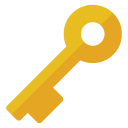 30
ハイパーバイザ
ハイパーコール列のシリアライズ
暗号化や送受信を容易にするためハイパーコール列を1次元の配列にシリアライズ
ハイパーコール番号と遷移情報の組で構成
domctlやsysctlなどのハイパーコールはサブコマンドとの組にして扱う
memory_op
1
2
ハイパーコール番号
domctl
domctl
サブコマンド番号
sysctl
4
3
遷移先インデックス番号
区切り番号
31
従来の準仮想化ディスクI/O
共有メモリページであるグラントページ経由でディスク入出力を行う
I/Oリングへ要求・応答を書き込み
イベントチャネルでイベントを送受信
グラントページから情報が漏洩する恐れ
ドメインU
ドメイン0
データ
データ
グラント
ページ
blkfront
ドライバ
blkback
ドライバ
要求・応答
要求・応答
I/O
リング
イベント
ハイパーバイザ
32
共有ページの二重化
データの傍受を防ぐためグラントページを二重化
ディスク入出力のイベント送信時に暗号化・復号化を実行
同期を取るためI/Oリングも二重化
ドメイン0には暗号化ページのみ提供し情報漏洩を防ぐ
暗号化/
復号化
ドメインU
ドメイン0
シャドー
グラント
ページ
ゲスト
グラント
ページ
blkfront
ドライバ
blkback
ドライバ
同期
シャドー
I/O
リング
ゲスト
I/O
リング
イベント
ハイパーバイザ
33
準仮想化ディスクI/Oの暗号化
ディスク読み込み要求への応答時に送信されるイベントを契機としてデータを復号
シャドーグラントページ上のデータを復号してコピー
復号完了後シャドーI/Oリングの応答をコピー
ディスク書き込み要求の場合はデータを暗号化
シャドー
グラント
ページ
復号
ゲスト
グラント
ページ
ドメインU
ドメイン0
blkfront
ドライバ
読み込み
シャドー
I/O
リング
ゲスト
I/O
リング
応答をコピー
blkback
ドライバ
イベント受信
イベント送信
34
ハイパーバイザ
シャドーの作成
シャドーI/Oリングの作成
VM起動時にXenStoreへのI/Oリングの登録を監視
シャドーグラントページの作成
I/Oリングの情報から対応するグラントページを特定
初回要求時にシャドーグラントページを作成
グラント
ページ
ドメイン0
ドメインU
I/Oリング
の登録
XenStore
blkfront
ドライバ
blkback
ドライバ
I/O
リング
監視
ハイパーバイザ
35
操作コマンド単位でのチェック
操作コマンド単位でVM識別子を用いたチェックを行いたい
操作コマンド：VMのリモート制御、VMの停止、…
しかし、ハイパーバイザは「操作コマンド」を認識できない
各コマンドは異なるハイパーコール列を発行することに着目
ハイパーコール：ハイパーバイザの機能を実行する手段
VM識別子
リモート制御
VM
VM識別子
ハイパーコール
ハイパーバイザ
36
ハイパーコール列の利用
正しいハイパーコール列が呼び出されている間を対応する操作コマンドの実行中とみなす
各ハイパーコール呼び出しで指定されたVMとVM識別子が一致すれば許可
呼び出されるハイパーコールが異なる場合はエラー
ユーザ
管理
コマンド
VM識別子
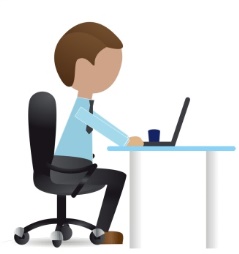 管理
サーバ
VM
管理コマンド
正しいハイパーコール列
ハイパーコール
VM識別子
37
ハイパーバイザ
ハイパーコール列の例
VMの一時停止
仮想CPUの一覧取得
VMの再開
38
VM識別子を用いた操作
VM識別子を指定してVMの一時停止と再開を実行
VM識別子に対応するVMを操作した場合
一時停止、再開ともに正常動作を確認
対応しないVMを操作しようとした場合
VMへの操作が実行されないことを確認
ユーザ
操作
コマンド
VM識別子
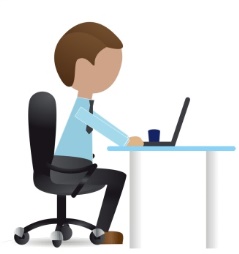 悪意ある
VM
管理
サーバ
VM
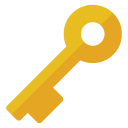 VM識別子
39
ハイパーバイザ